God's Good Order and the Artist's Patterns
Professor Ben Quash, King’s College London
Gresham College, 14th March 2013
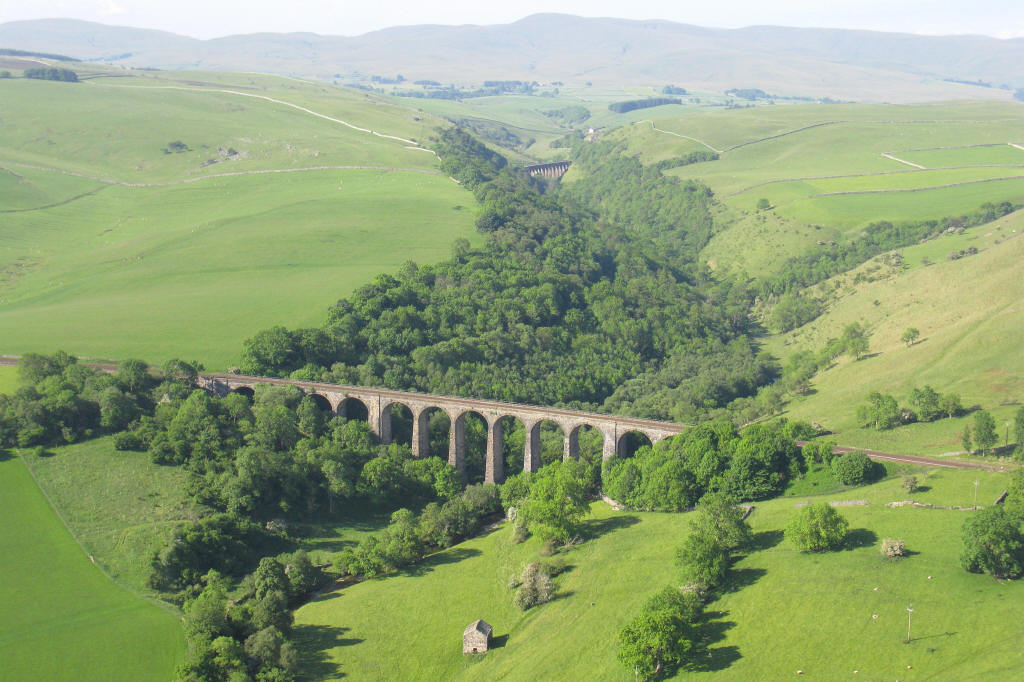 Smardale Viaduct, Carlisle to Settle Railway
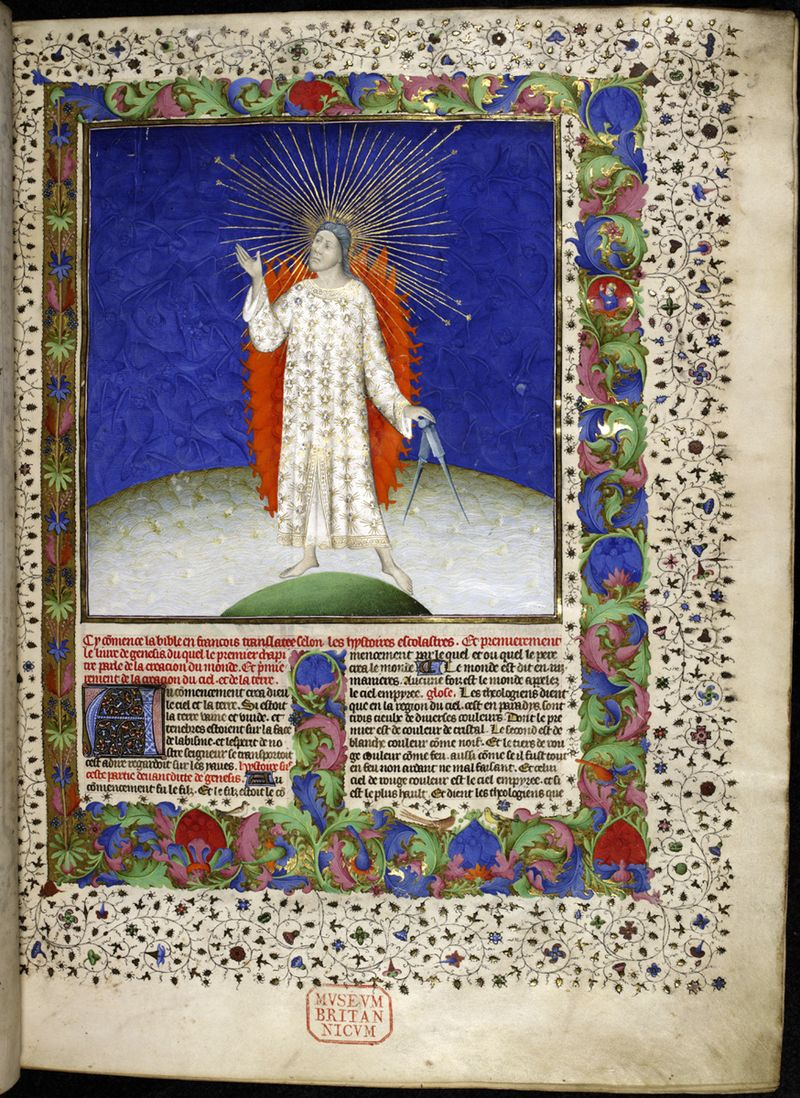 God the Creator, 
Bible historiale, 
Royal 19 D. iii, vol. 1, f. 3.  French, 1411.
British Library,
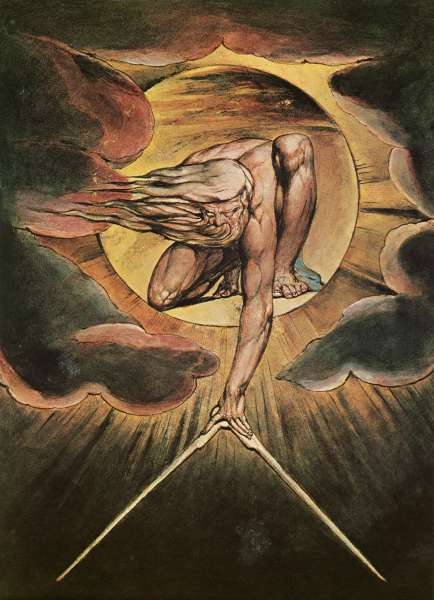 William Blake, 
The Ancient of Days. Frontispiece, 
Europe, a Prophecy, 1794.
Beauty . . . is the great creating cause which bestirs the world and holds all things in existence by the longing inside them to have beauty . . . it is . . . the Cause toward which all things move, since it is the longing for beauty which brings them into existence. . . . The Beautiful is . . . the same as the Good, for everything looks to the Beautiful and the Good as the cause of being, and there is nothing in the world without a share of the beautiful and the good . . . This – the One, the Good, the Beautiful – is in its uniqueness the cause of the multitudes of the good and the beautiful.
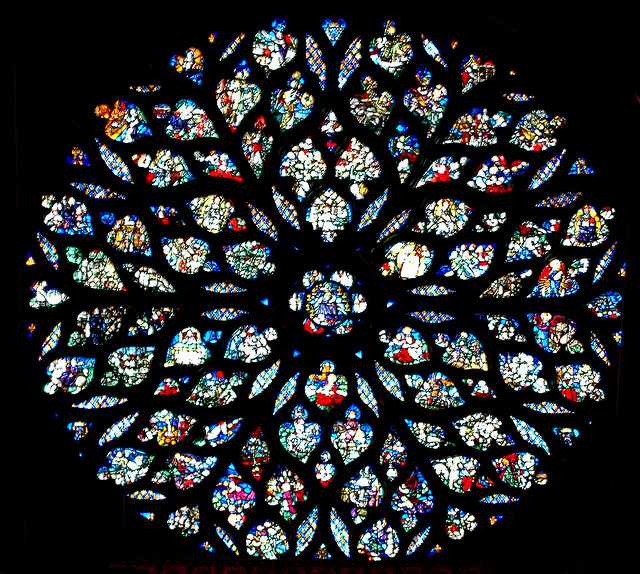 Rose window, La Sainte Chapelle, Paris. C.1490
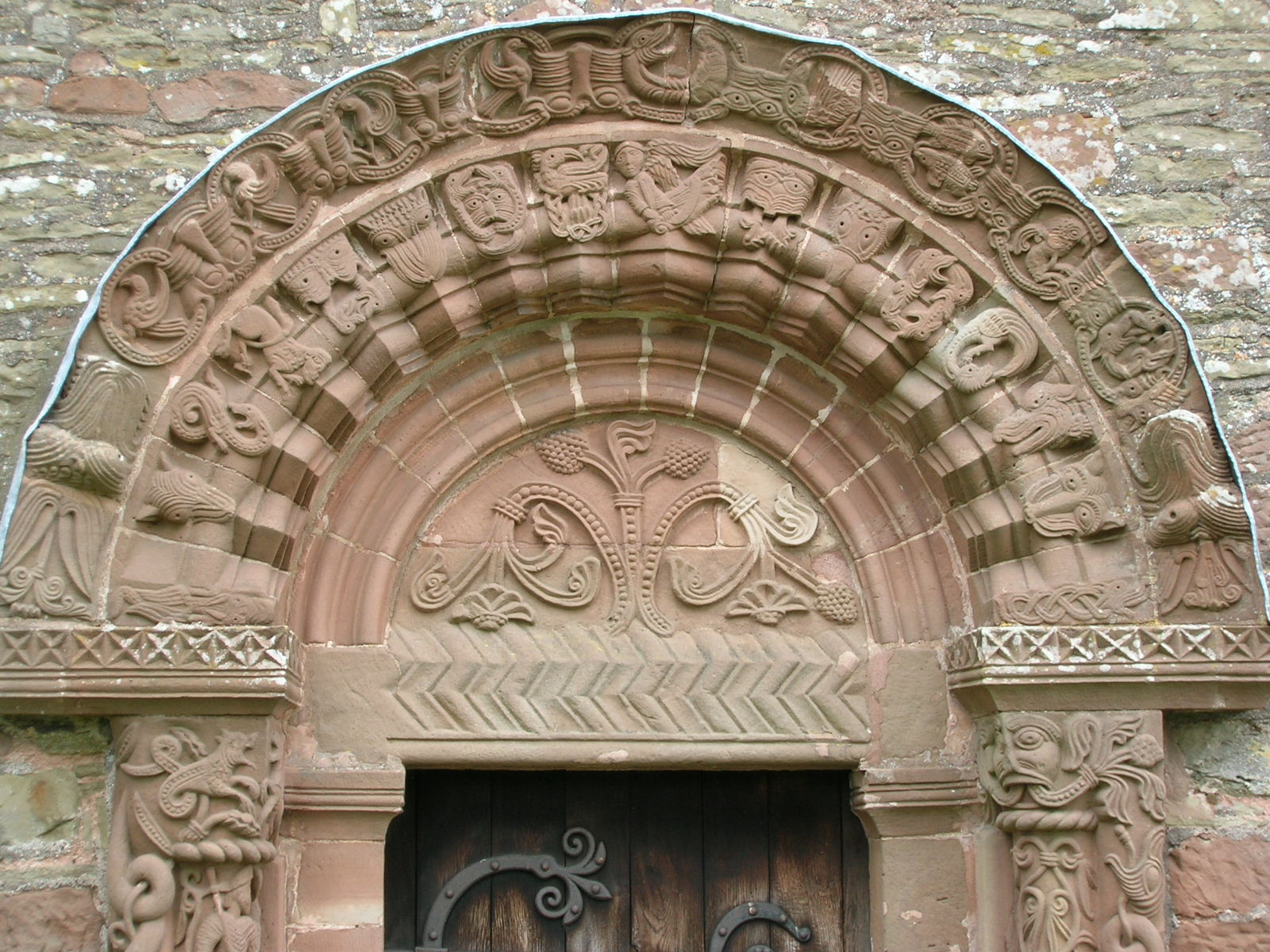 South Door, Kilpeck Church, Herefordshire. 12th C. Red sandstone.
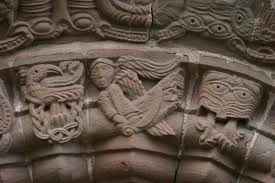 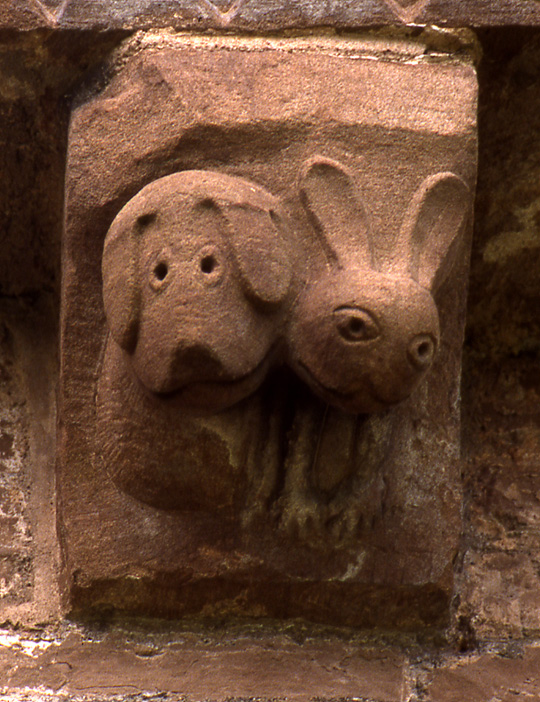 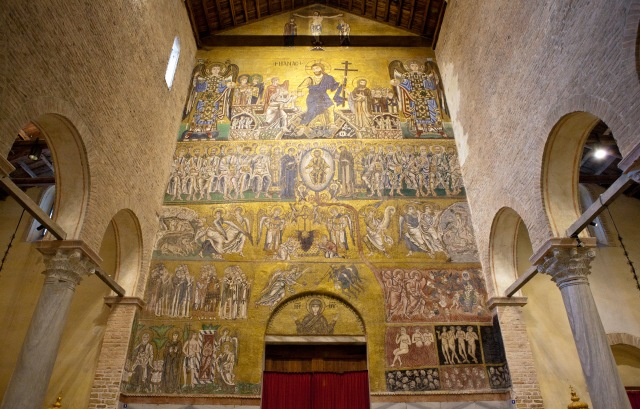 Last Judgement, Cathedral of Santa Maria Assunta, Torcello Island, Venice. 11th/12th C.
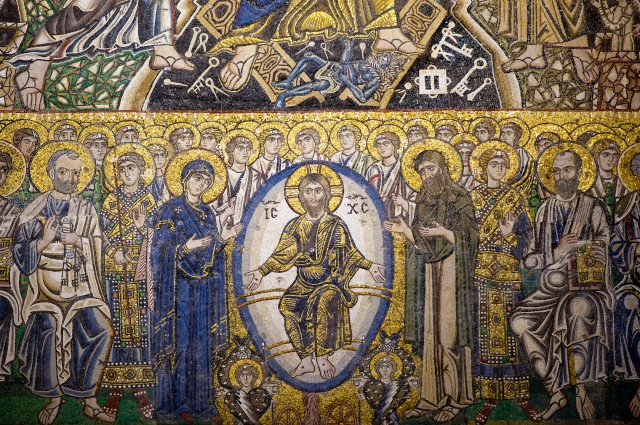 Last Judgement , Deësis detail, Cathedral of Santa Maria Assunta, Torcello Island, Venice. 11th/12th C.
Tintoretto, Last Judgement 1560-62 (Madonna dell’Orto, Venice)
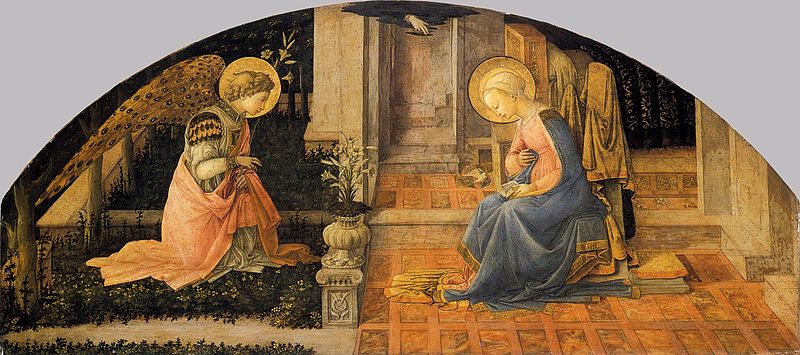 Fra Filippo Lippi, The Annunciation (1449)National Gallery, London
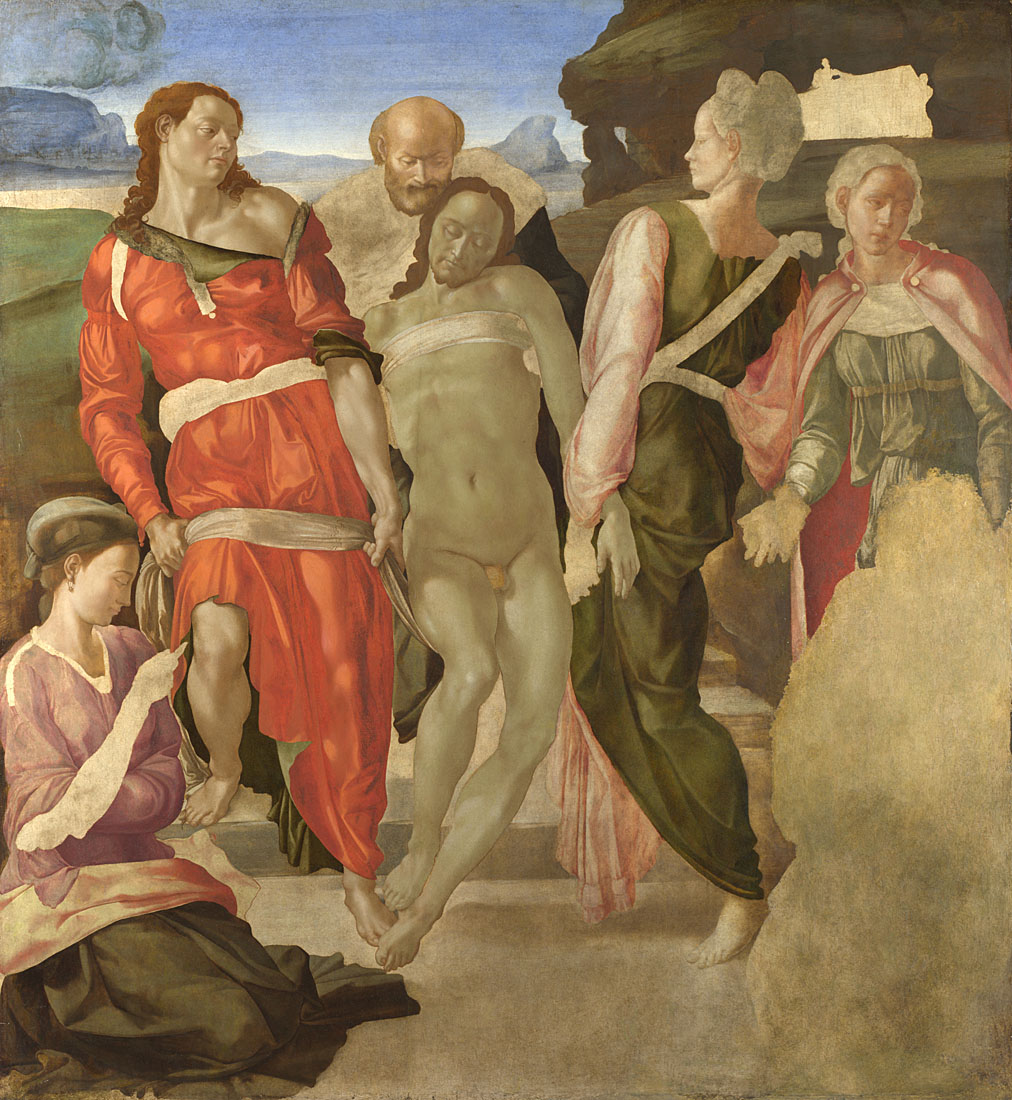 Michelangelo, 
The Entombment. 1500-01.  
Image courtesy of the National Gallery Picture Library.
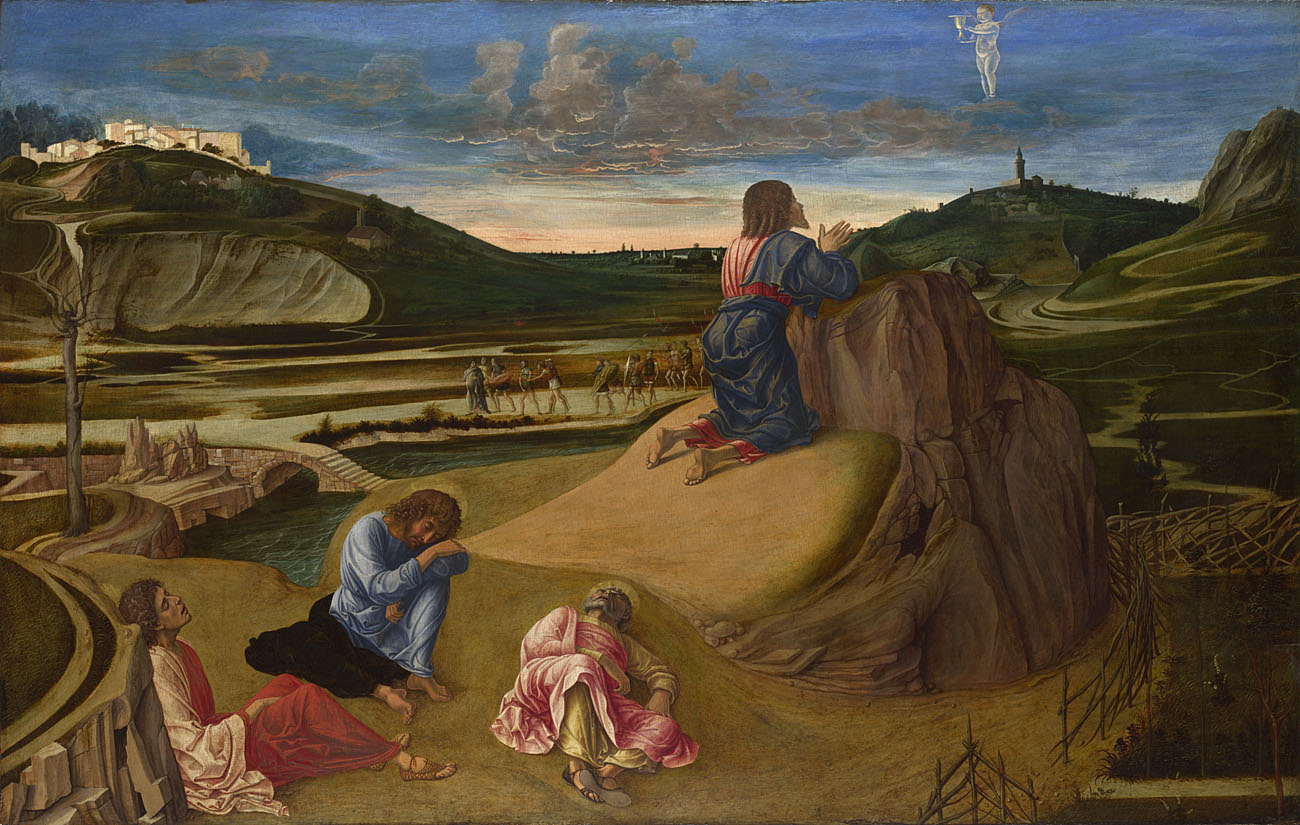 Giovanni Bellini,  Agony in the Garden, c.1465.  Image courtesy of the National Gallery Picture Library.
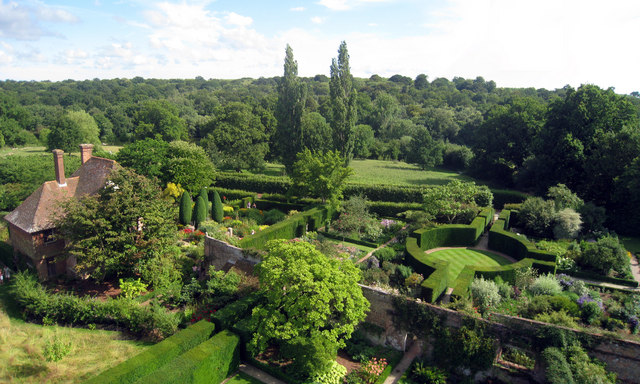 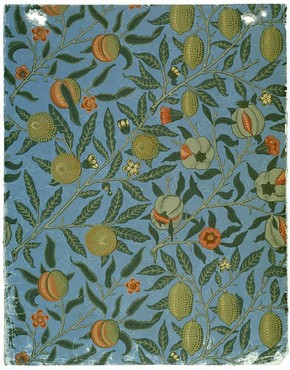 William Morris, 
'Fruit' (or 'Pomegranate') wallpaper, 1866. Victoria & Albert Museum
Francis Bacon, Figure with meat 1954. Oil on canvas, 129.9 × 121.9 cm, The Art Institute of Chicago, Harriott A Fox Fund
Jackson Pollock, Summertime, Number 9A, 1948.  Tate Modern, London.
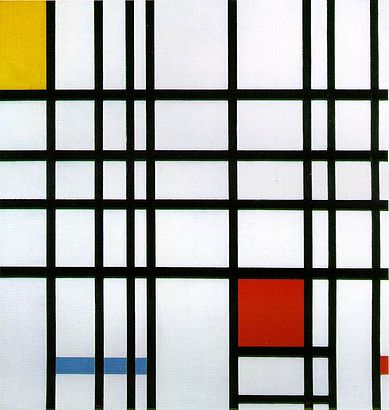 Piet Mondrian, Composition with Yellow, Blue, and Red, 1937–42.  
Tate, London.
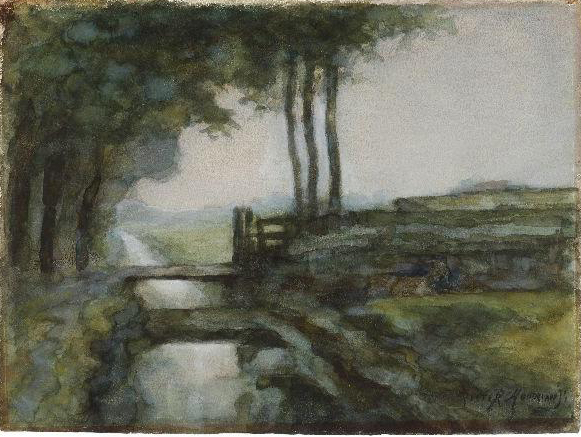 Piet Mondrian, Irrigation Ditch, Bridge and Goat, 1894-5, Gemeentemuseum, the Hague.
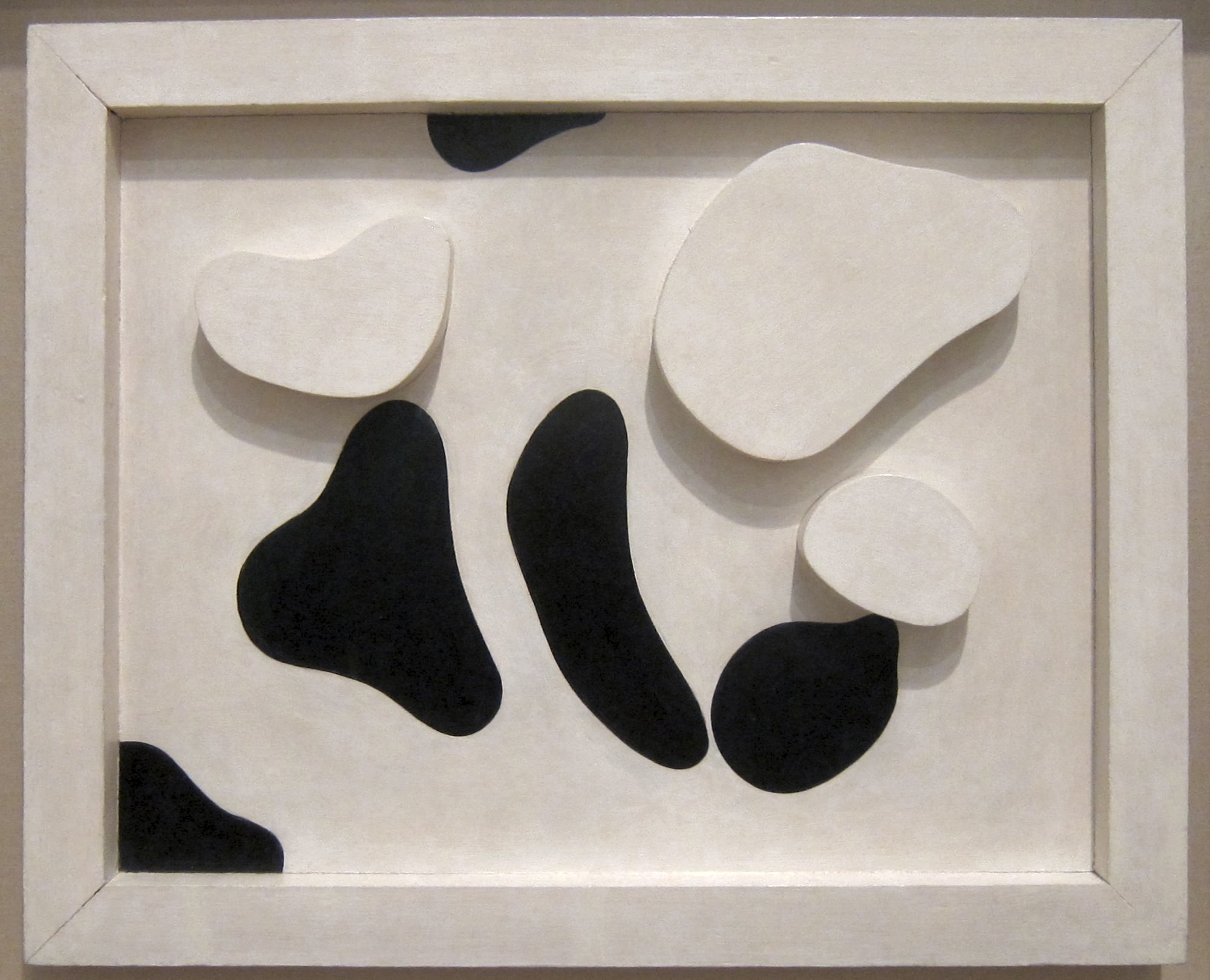 Constellation According to the Laws of Chance, aluminium sculpture by Jean Arp (Hans Arp), c. 1930, Tate Modern
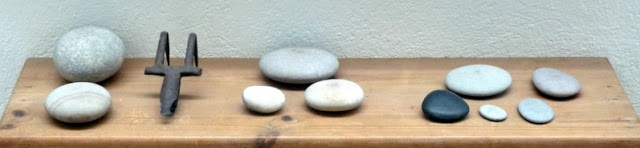 Pebbles at Kettle’s Yard, Cambridge
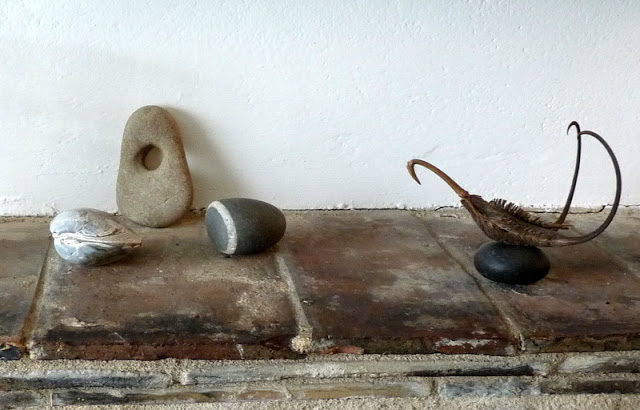 Pebbles at Kettle’s Yard, Cambridge
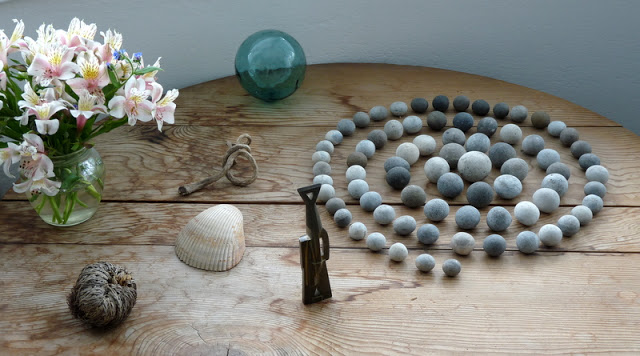 Pebbles at Kettle’s Yard, Cambridge
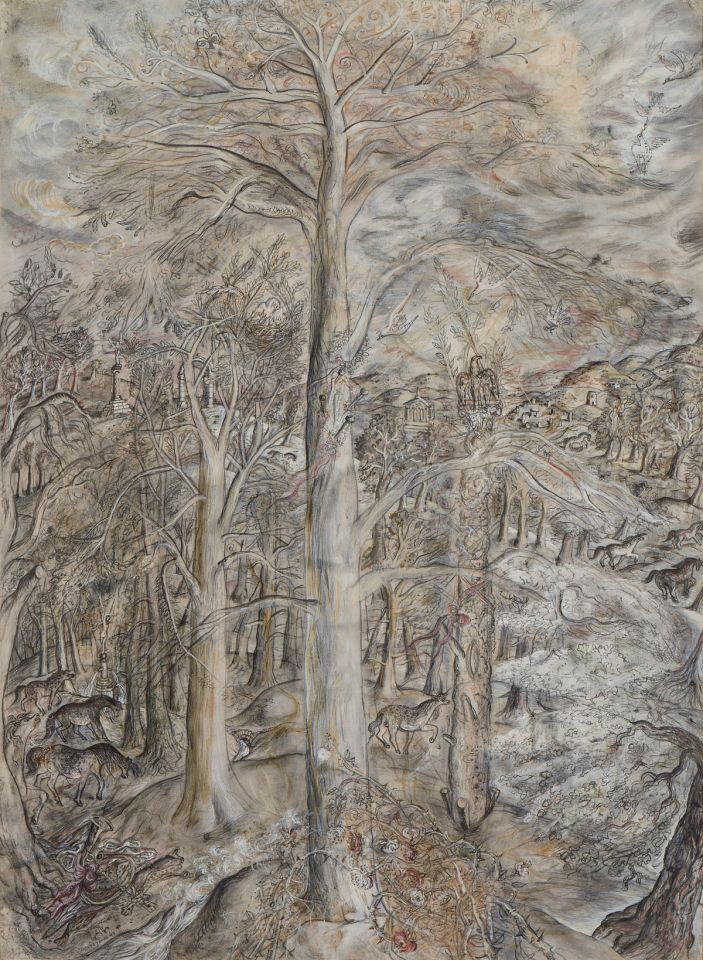 David Jones, 
Vexilla Regis, 1948.  Kettle’s Yard, Cambridge.
Flora in Calix Light, David Jones,1950, Watercolour and graphite on paper: Kettle's Yard House Gallery, Cambridge
Tracey Emin (1963-), For You 2008 (Liverpool Cathedral, UK)
Henri Matisse, The Joy of Life 1905-6 oil on canvas 175 x 241 cm (Barnes Foundation, Pennsylvania).